LI Compare and Order numbers to 1,000,000
In Focus: 
Travel from start to finish by moving horizontally or vertically
 to a larger number each time.
True or False?
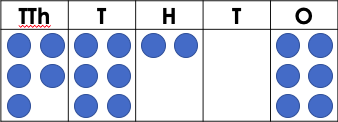 56,307 <
True or False?
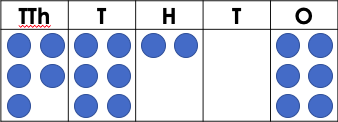 56,307 <
False
Put these in the order of size smallest to largest:
A) 	Forty five thousand, 
six hundred and thirty three
1,000
10,000
1,000
10,000
1,000
C
10,000
10,000
1,000
1,000
10
100
100
B
100
10
10
1
1
1
1
1
1
Put these in the order of size smallest to largest:
A) 	Forty five thousand, 
six hundred and thirty three
1,000
10,000
1,000
10,000
1,000
C
10,000
10,000
1,000
45,633
1,000
10
100
100
B
100
10
10
1
1
1
1
1
1
45,336
45,363
Put these in the order of size smallest to largest:
C) 45,336
B) 45,363
A) 45,633
Fill in missing digits to make these correct:
Fill in missing digits to make these correct:
Questions on your sheet to be completed in your book.